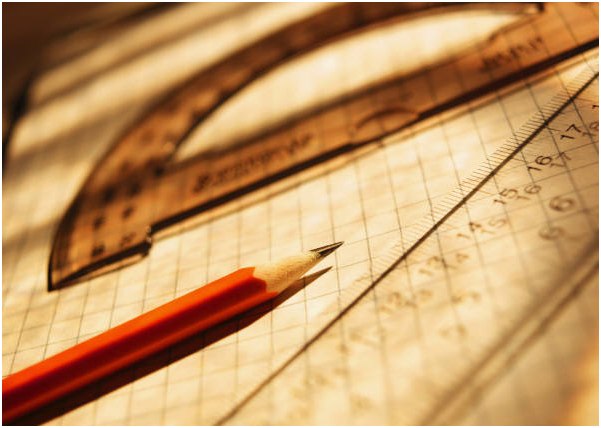 Построение треугольника.
5 класс
С помощью линейки и транспортира постройте 
треугольник, две стороны которого  равны 3 см и 2 см,
 а угол между ними - 50˚.
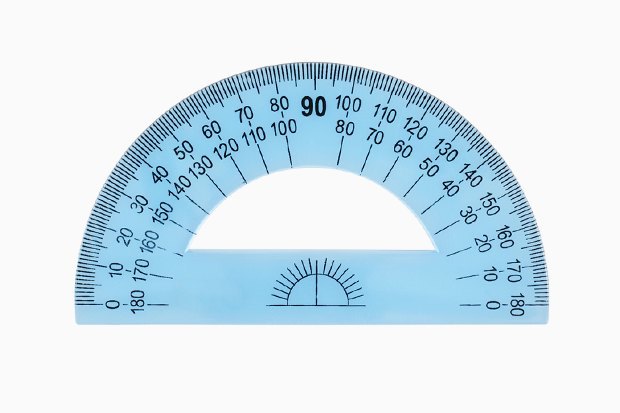 А
С помощью линейки и транспортира постройте 
треугольник, две стороны которого  равны 3 см и 2 см,
 а угол между ними - 50˚.
С
2 см
А
В
3 см
С помощью линейки и транспортира постройте 
треугольник, две стороны которого  равны 3 см и 2 см,
 а угол между ними - 50˚.
С
А
В
2. С помощью линейки и транспортира постройте
так,  чтобы АВ = 2см, а
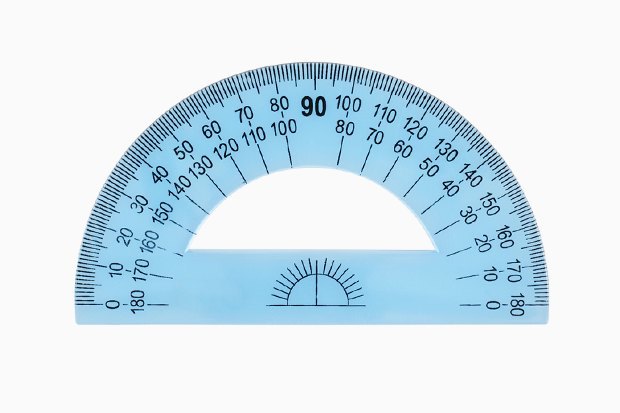 А
В
2 СМ
2. С помощью линейки и транспортира постройте
так,  чтобы АВ = 2см, а
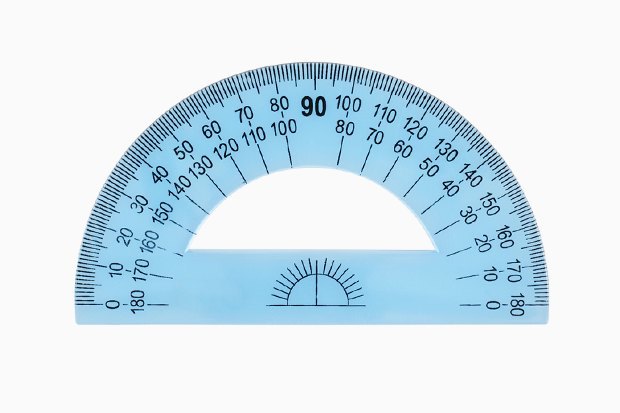 А
В
2 СМ
2. С помощью линейки и транспортира постройте
так,  чтобы АВ = 2см, а
А
В
2 СМ
2. С помощью линейки и транспортира постройте
так,  чтобы АВ = 2см, а
С
А
В
2 СМ